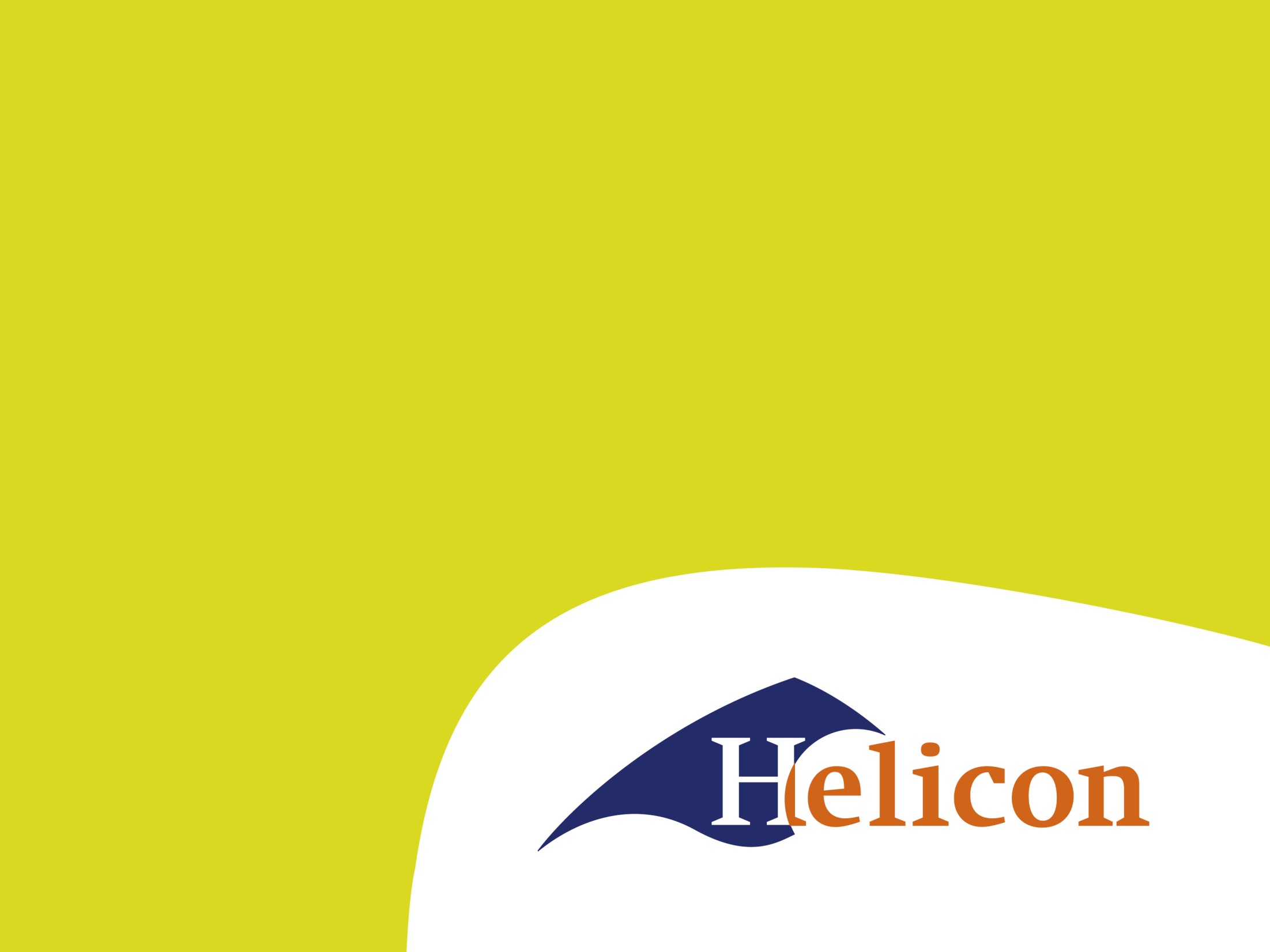 Geiten
Toggenburger
Angora geit
Nubische geit
Nederlandse landgeit
Dwerggeit
Boergeit
Nederlandse Bonte geit
Saanengeit
Vlaamse geit